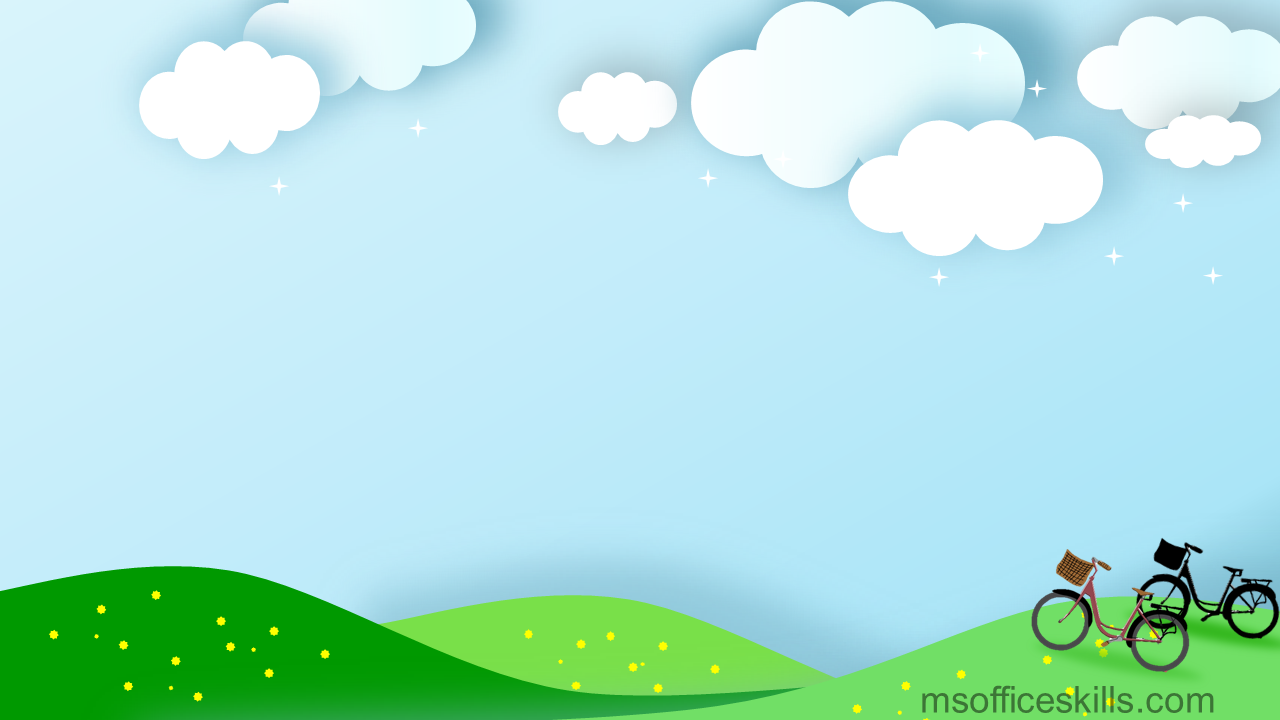 Đọc mở rộng theo thể loại
LỐI SỐNG ĐƠN GIẢN – 
XU THẾ CỦA THẾ KỈ XXI
(Chương Thâu)
1
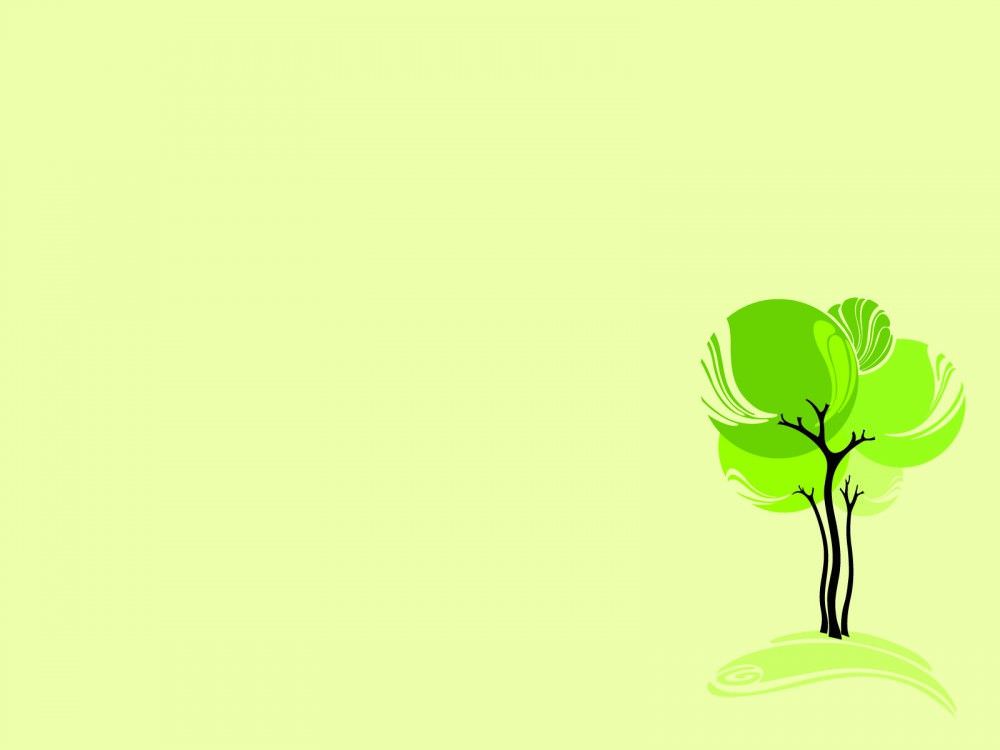 KHỞI ĐỘNG
https://youtu.be/XmYH5IdqCe0
Lối sống đơn giản của người Bắc Âu
2
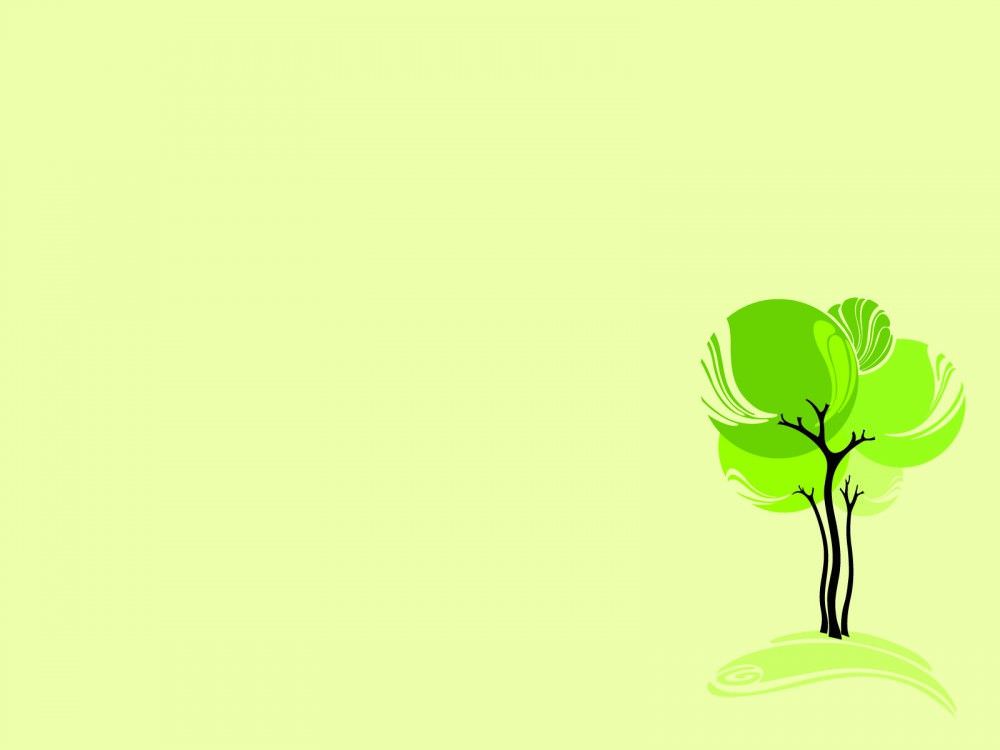 KHỞI ĐỘNG
H: Qua video vừa xem, theo em tại sao sống đơn giản đem lại cho chúng ta hạnh phúc?
3
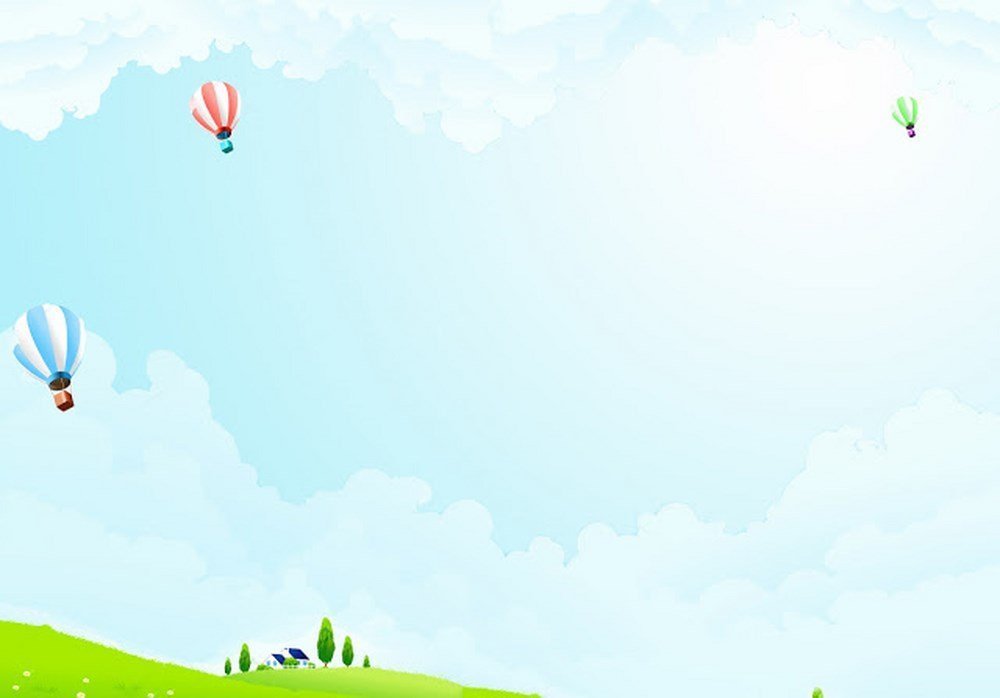 I. TRẢI NGHIỆM 
CÙNG VĂN BẢN
4
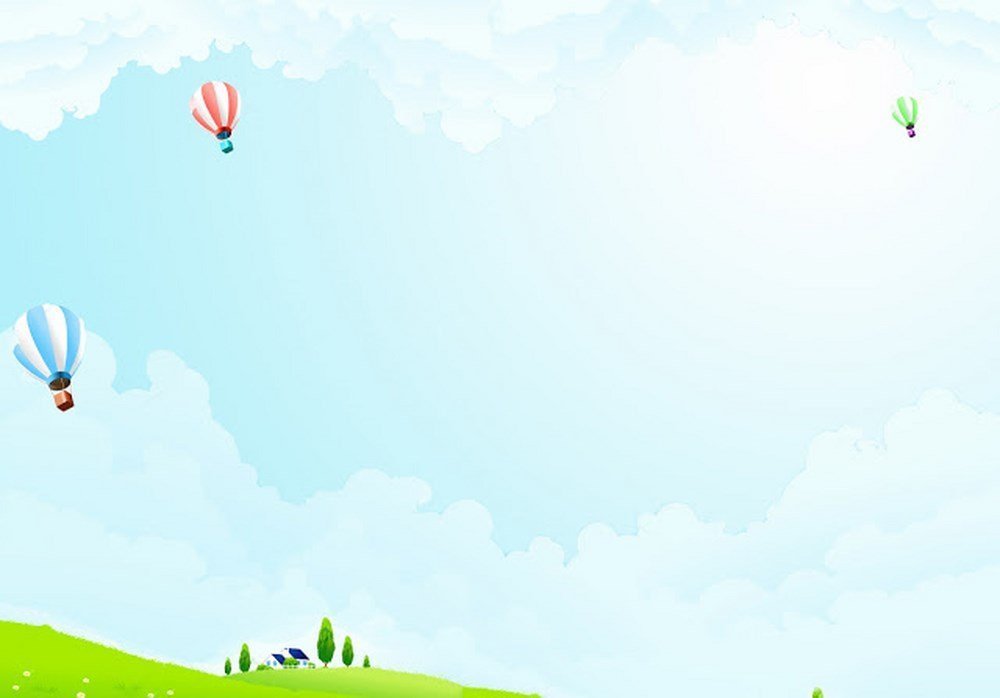 Đọc mở rộng theo thể loại
LỐI SỐNG ĐƠN GIẢN – 
XU THẾ CỦA THẾ KỈ XXI
(Chương Thâu)
I. TRẢI NGHIỆM CÙNG VĂN BẢN
- Thể loại: Văn nghị luận
- Văn bản Lối sống đơn giản – xu thế của thế kỉ XXI được in trong Báo Văn nghệ, số Tết, năm 2002.
5
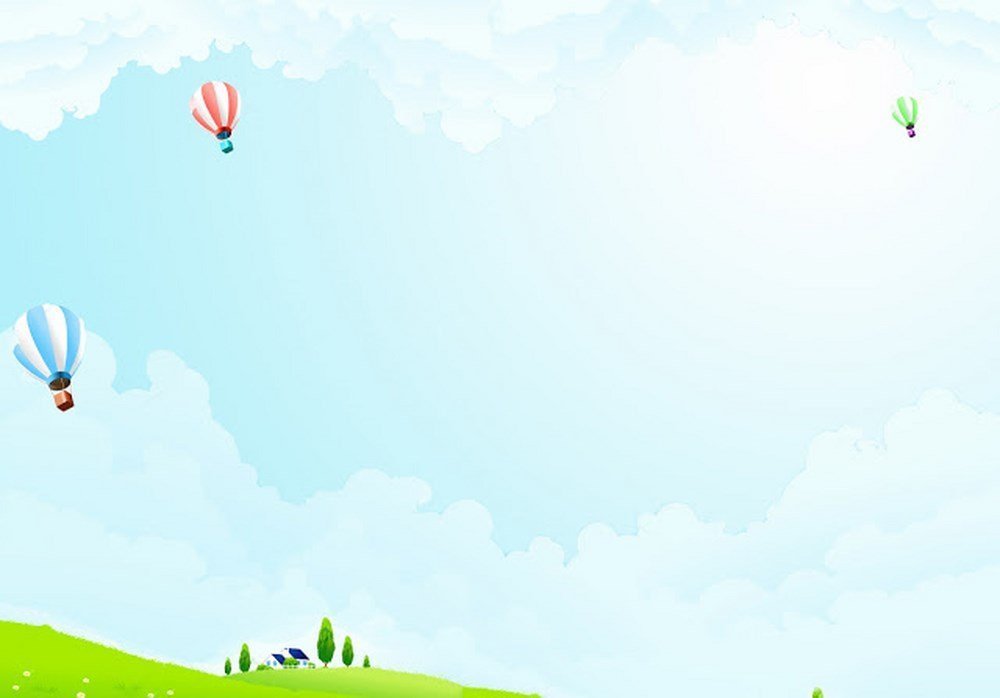 Đọc mở rộng theo thể loại
LỐI SỐNG ĐƠN GIẢN – 
XU THẾ CỦA THẾ KỈ XXI
(Chương Thâu)
I. TRẢI NGHIỆM CÙNG VĂN BẢN
II. SUY NGẪM VÀ PHẢN HỒI
1. Hệ thống luận điểm, lí lẽ và dẫn chứng
6
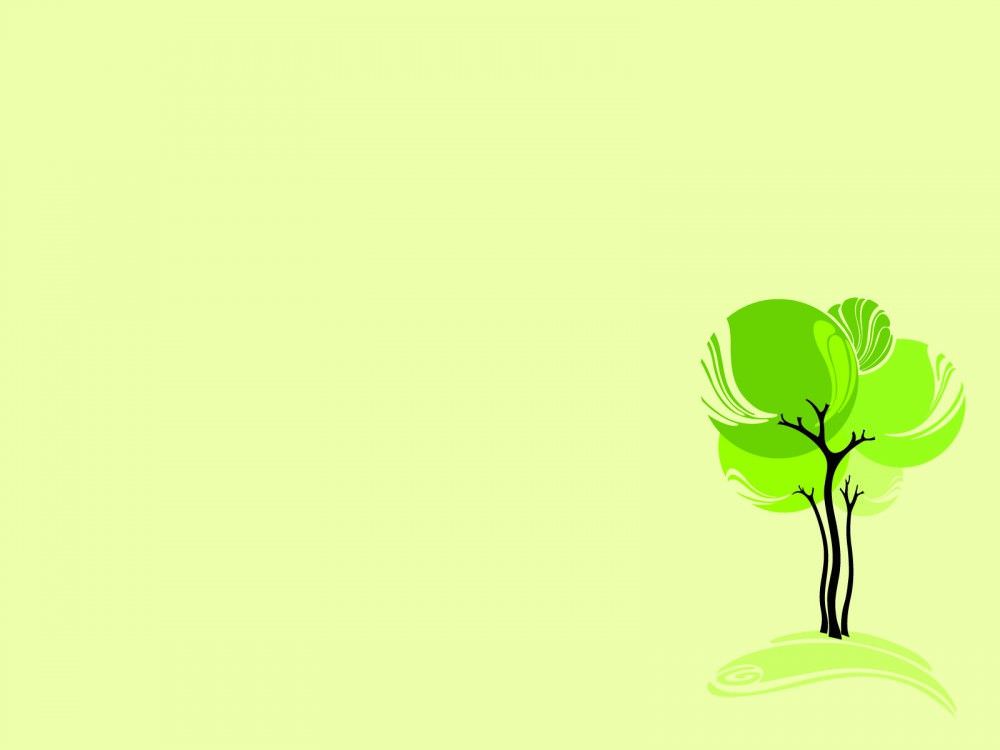 PHIẾU HỌC TẬP
7
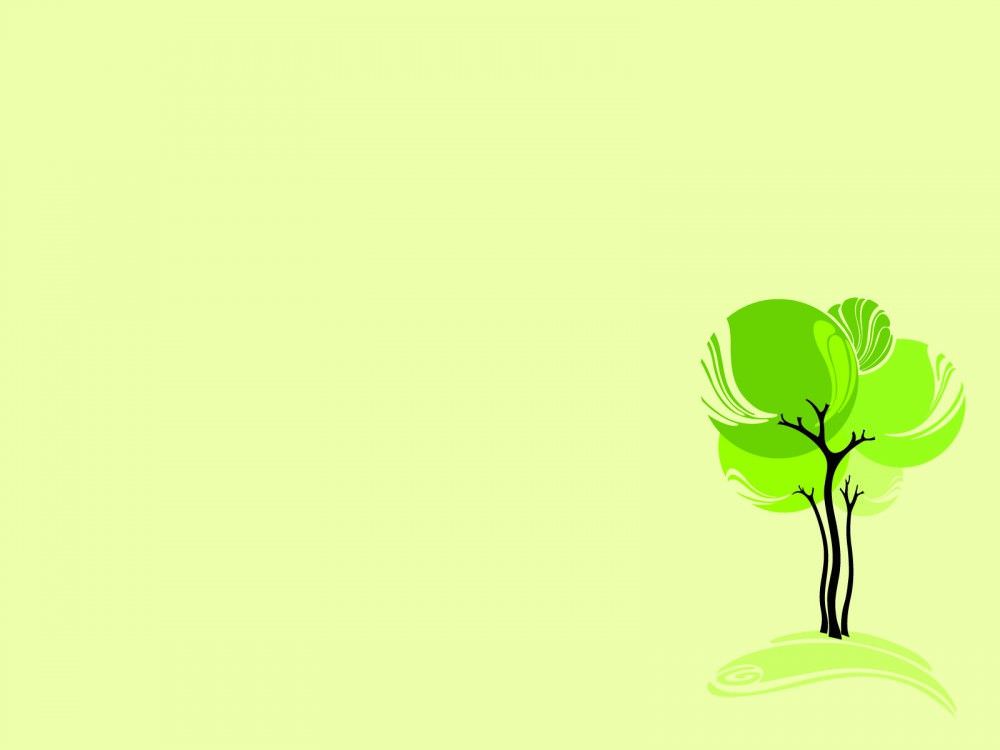 8
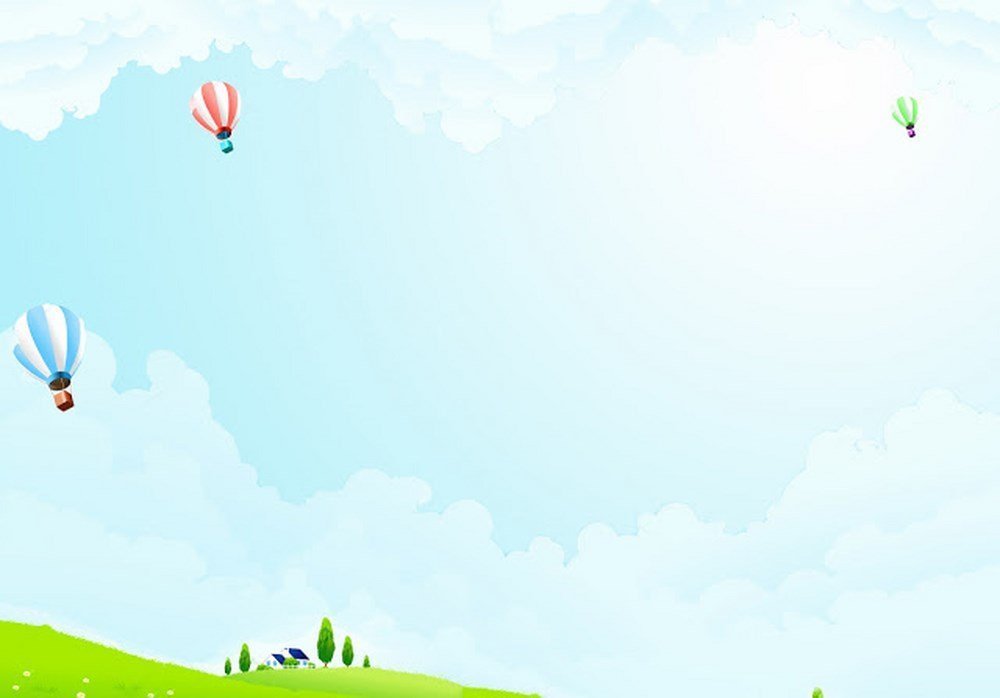 Đọc mở rộng theo thể loại
LỐI SỐNG ĐƠN GIẢN – 
XU THẾ CỦA THẾ KỈ XXI
(Chương Thâu)
II. SUY NGẪM VÀ PHẢN HỒI
1. Hệ thống luận điểm, lí lẽ và dẫn chứng
9
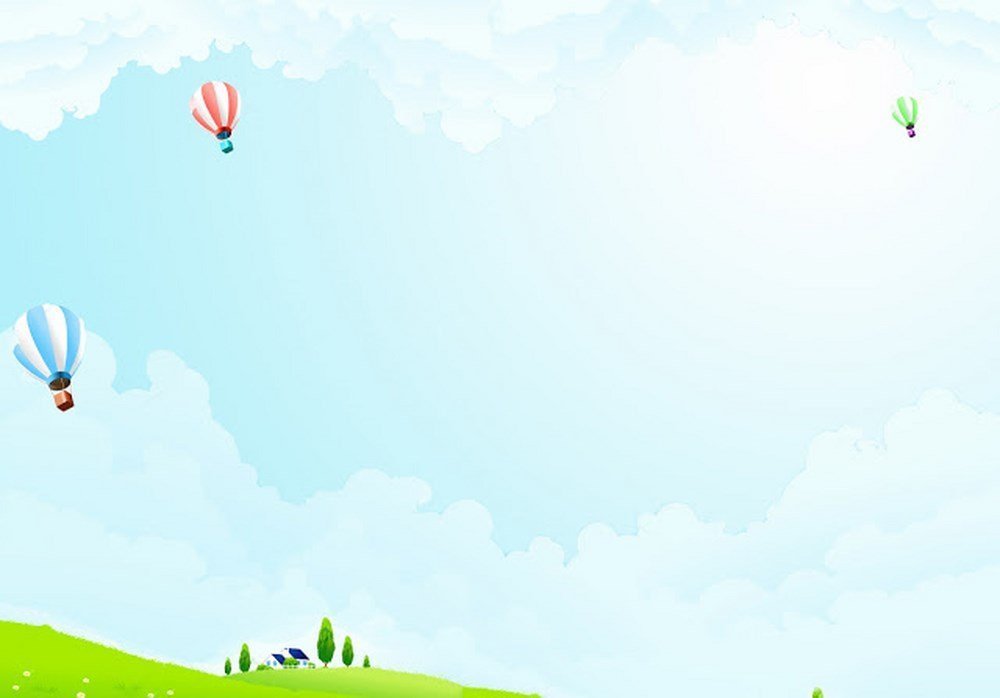 Đọc mở rộng theo thể loại
LỐI SỐNG ĐƠN GIẢN – 
XU THẾ CỦA THẾ KỈ XXI
(Chương Thâu)
II. SUY NGẪM VÀ PHẢN HỒI
1. Hệ thống luận điểm, lí lẽ và dẫn chứng
2. Vai trò của lí lẽ và bằng chứng
- Liệt kê lại những ví dụ thực tế
- Minh chứng làm sáng tỏ luận đề, luận điểm chính
- Làm cho bài viết mang tính xác thực.
-> Góp phần khẳng định ý nghĩa của lối sống đơn giản – xu thế của thế kỉ XXI. (luận đề).
10
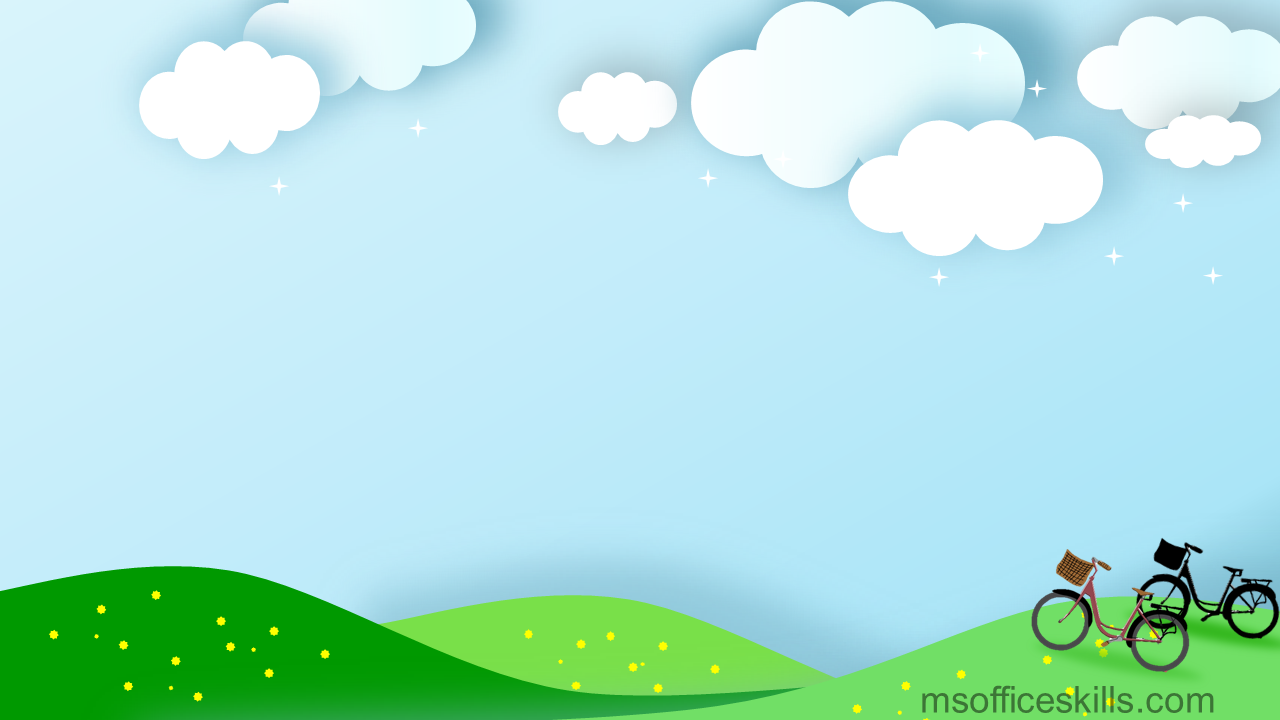 Đọc mở rộng theo thể loại
LỐI SỐNG ĐƠN GIẢN – 
XU THẾ CỦA THẾ KỈ XXI
(Chương Thâu)
II. SUY NGẪM VÀ PHẢN HỒI
1. Hệ thống luận điểm, lí lẽ và dẫn chứng
2. Vai trò của lí lẽ và bằng chứng
3. Bằng chứng khách quan và ý kiến chủ quan
11
- Câu văn thể hiện bằng chứng khách quan của người viết trong đoạn thứ tư của văn bản là:
“Ở thời đại nào cũng có những con người biết sống nhàn, nhưng không phải là lẩn tránh cuộc sống thực tế mà sống một cách có ích cho đời. Có thể kể ra ở đây có rất nhiều danh nhân của đất Việt đã từng có cuộc sống như vậy: Nguyễn Trãi, Nguyễn Bỉnh Khiêm, Hồ Chí Minh…”
- Câu văn thể hiện ý kiến, đánh giá chủ quan của văn bản là:
“Dựa vào nguyên tắc của cuộc sống đơn giản, tiêu chuẩn tối thiểu của cuộc sống này là: đáp ứng đầy đủ những nhu cầu thiết yếu như ăn, mặc, ở, đi lại.”
12
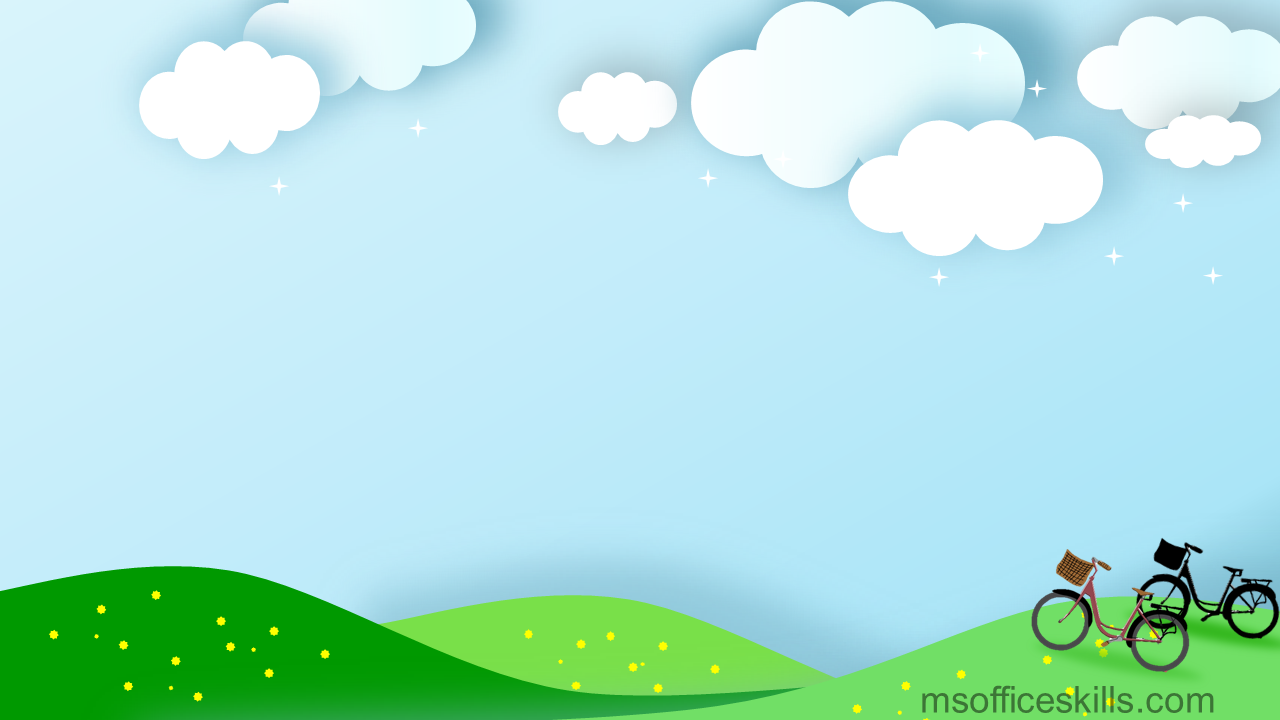 Đọc mở rộng theo thể loại
LỐI SỐNG ĐƠN GIẢN – 
XU THẾ CỦA THẾ KỈ XXI
(Chương Thâu)
I. TRẢI NGHIỆM CÙNG VĂN BẢN
II. SUY NGẪM VÀ PHẢN HỒI
III. LUYỆN TẬP
13
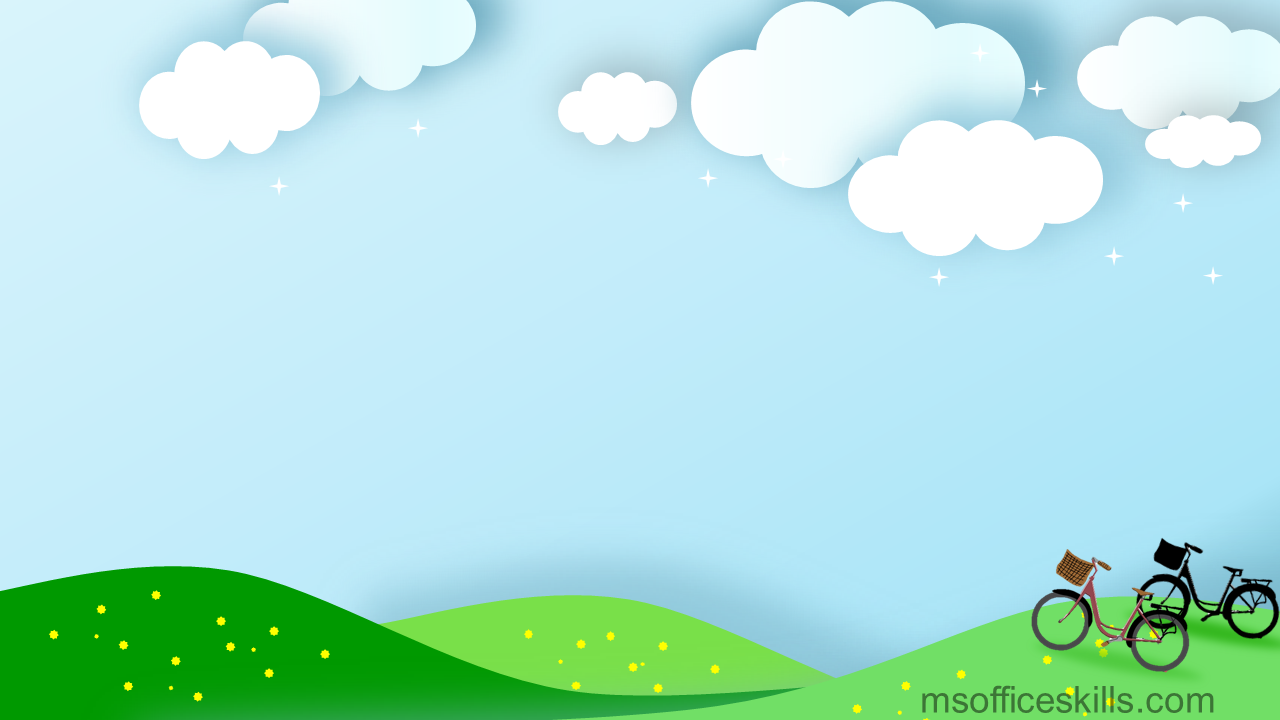 LUYỆN TẬP
Viết đoạn văn nghị luận (10-12 câu) trình bày suy nghĩ của em về ý nghĩa của lối sống đơn giản.
Gợi ý:
- Lối sống đơn giản và tối giản giúp tìm lại sự bình yên và hạnh phúc
+ Tập trung vào những điều cơ bản của cuộc sống
+ Học cách sống chậm lại và tận hưởng từng khoảnh khắc của cuộc sống
- Lối sống đơn giản và tối giản giúp tiết kiệm tiền bạc và thời gian
+ Tiết kiệm tiền bạc bằng cách không mua những thứ không cần thiết
+ Dành thời gian và tiền bạc cho những việc có ý nghĩa hơn
- Lối sống đơn giản và tối giản giúp trở thành những người có tâm hồn thanh tịnh và không gian sống gọn gàng
+ Không lo lắng về những thứ không cần thiết
+ Tập trung vào những điều quan trọng hơn trong cuộc sống
14
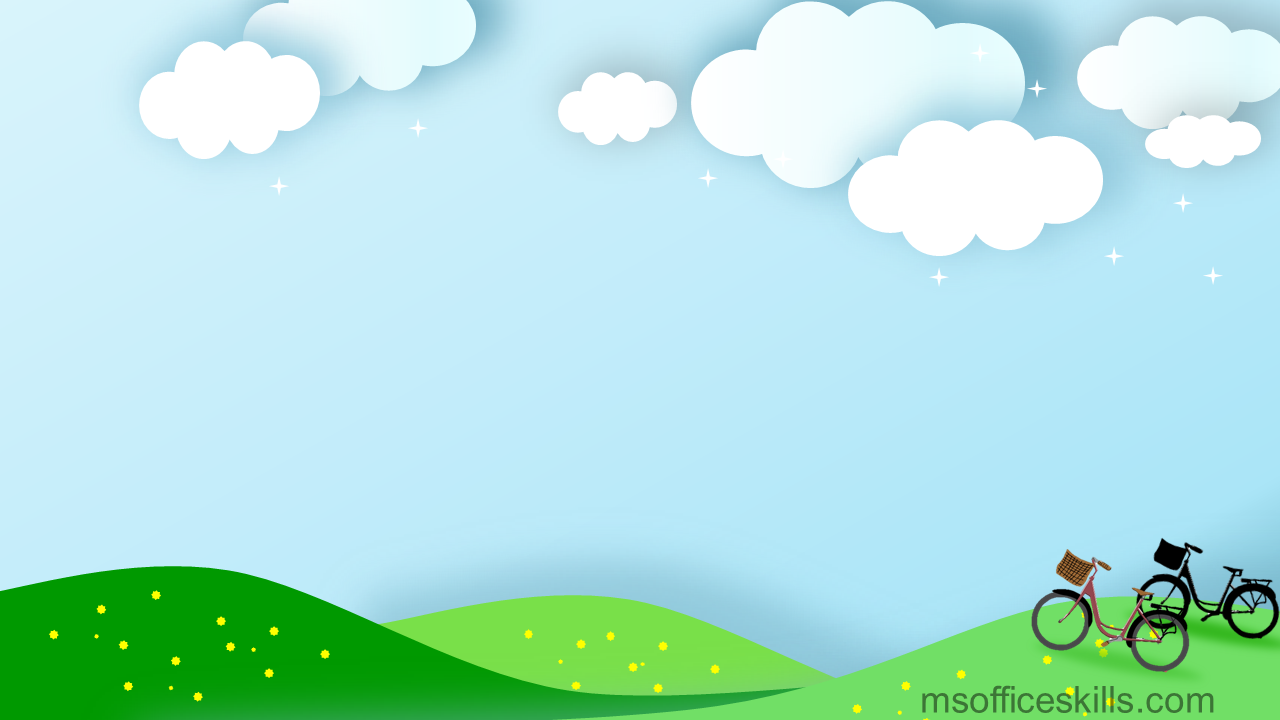 LUYỆN TẬP
Viết đoạn văn nghị luận (10-12 câu) trình bày suy nghĩ của em về ý nghĩa của lối sống đơn giản.
*Đoạn văn tham khảo: 
	Trong cuộc sống hiện đại, con người thường đưa ra những mục tiêu về tiền tài, vật chất và danh vọng. Điều này khiến cho nhiều người cảm thấy áp lực và căng thẳng trong cuộc sống. Tuy nhiên, một lối sống đơn giản sẽ giúp con người tìm lại sự bình yên và hạnh phúc trong cuộc sống. Lối sống đơn giản đòi hỏi chúng ta phải tập trung vào những điều cơ bản nhất của cuộc sống như sức khỏe, tình yêu, tình bạn và gia đình. Chúng ta cần phải học cách sống chậm lại và tận hưởng từng khoảnh khắc của cuộc sống. Điều này giúp chúng ta tránh khỏi sự bận rộn và căng thẳng của cuộc sống hiện đại. Ngoài ra, lối sống đơn giản còn giúp chúng ta tiết kiệm được nhiều tiền bạc và thời gian. Chúng ta không cần phải mua những thứ không cần thiết và tiêu tốn nhiều tiền của mình vào những thứ đó. Thay vào đó, chúng ta có thể dành thời gian và tiền bạc để làm những việc có ý nghĩa hơn cho cuộc sống của mình. Cuối cùng, lối sống đơn giản giúp chúng ta trở thành những con người có tâm hồn thanh tịnh và không gian sống gọn gàng. Chúng ta không cần phải lo lắng về những thứ không cần thiết và có thể tập trung vào những điều quan trọng hơn cho cuộc sống của mình. Với những lợi ích trên, chúng ta tin rằng lối sống đơn giản là một lối sống tốt cho sức khỏe tinh thần và cả sức khỏe vật chất của con người. Chỉ cần chúng ta bắt đầu từ những điều đơn giản, chúng ta sẽ tìm thấy cuộc sống có rất nhiều điều ý nghĩa.
15
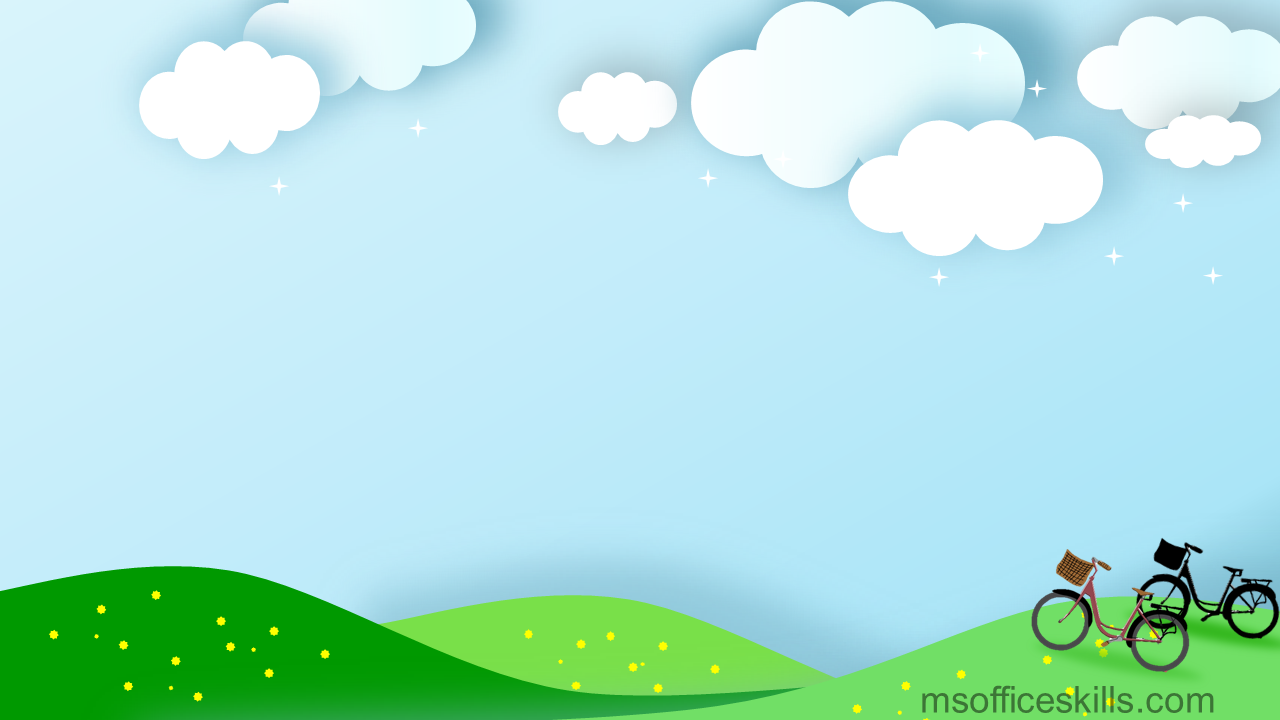 VẬN DỤNG
Theo em cần làm gì để hình thành thói quen sống đơn giản trong thời đại hiện nay.
16
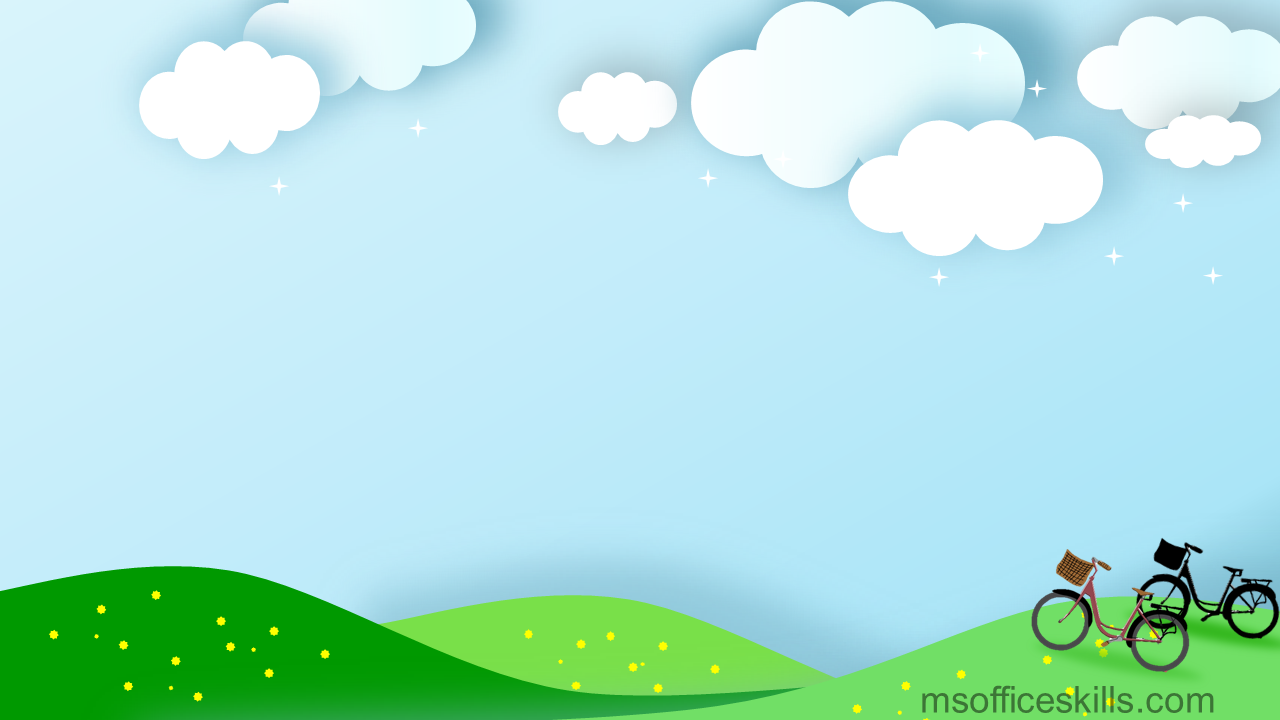 SỐNG ĐƠN GIẢN
Nhìn nhận lại bản thân. Mỗi tối, hãy ngẫm lại xem hôm nay mình đã làm được những gì, cái nào tốt hơn, cái nào cần sửa, cái nào giúp mình tiến bộ.
17
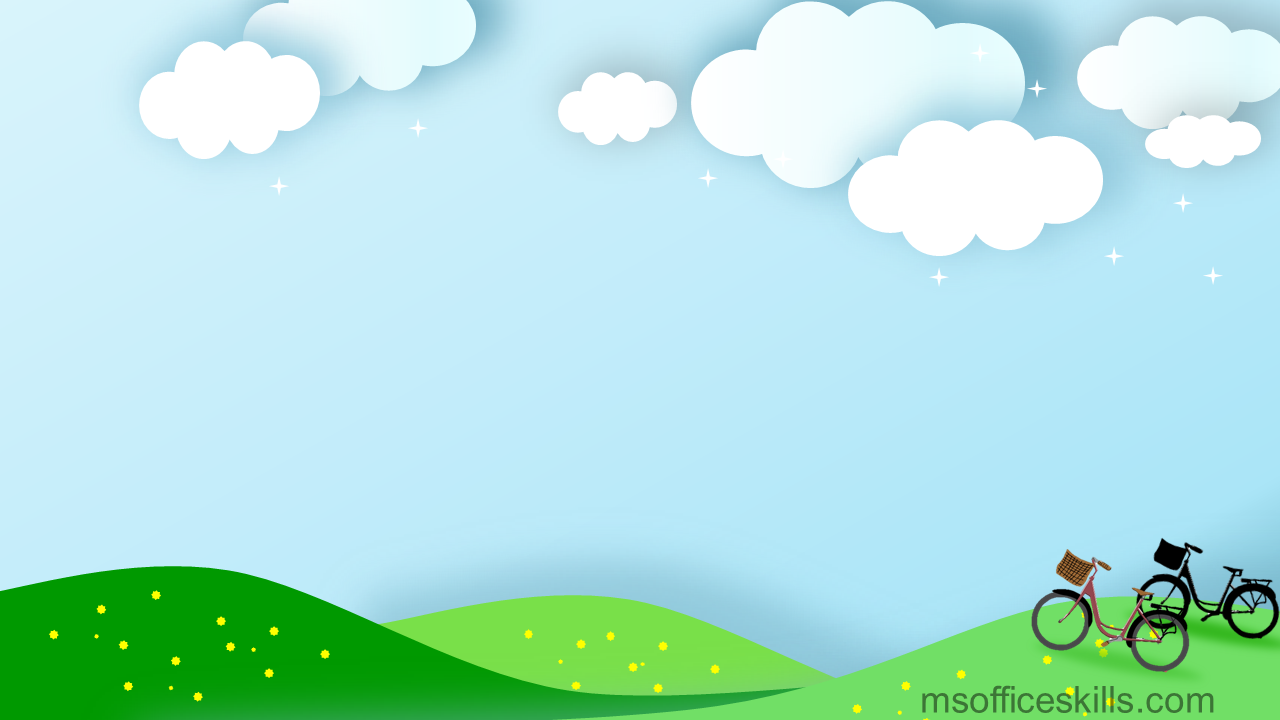 SỐNG ĐƠN GIẢN
Kiên trì đọc sách một giờ mỗi ngày. Đừng nghĩ rằng đọc sách là vô ích. Hãy kiên trì và bạn sẽ thấy sự khác biệt ở bản thân chỉ sau một tháng. Bởi lẽ tri thức có sức mạnh to lớn. Nó giúp chúng ta mở rộng tầm nhìn, thế giới quan và cách nhìn nhận về cuộc sống hiện tại.
18
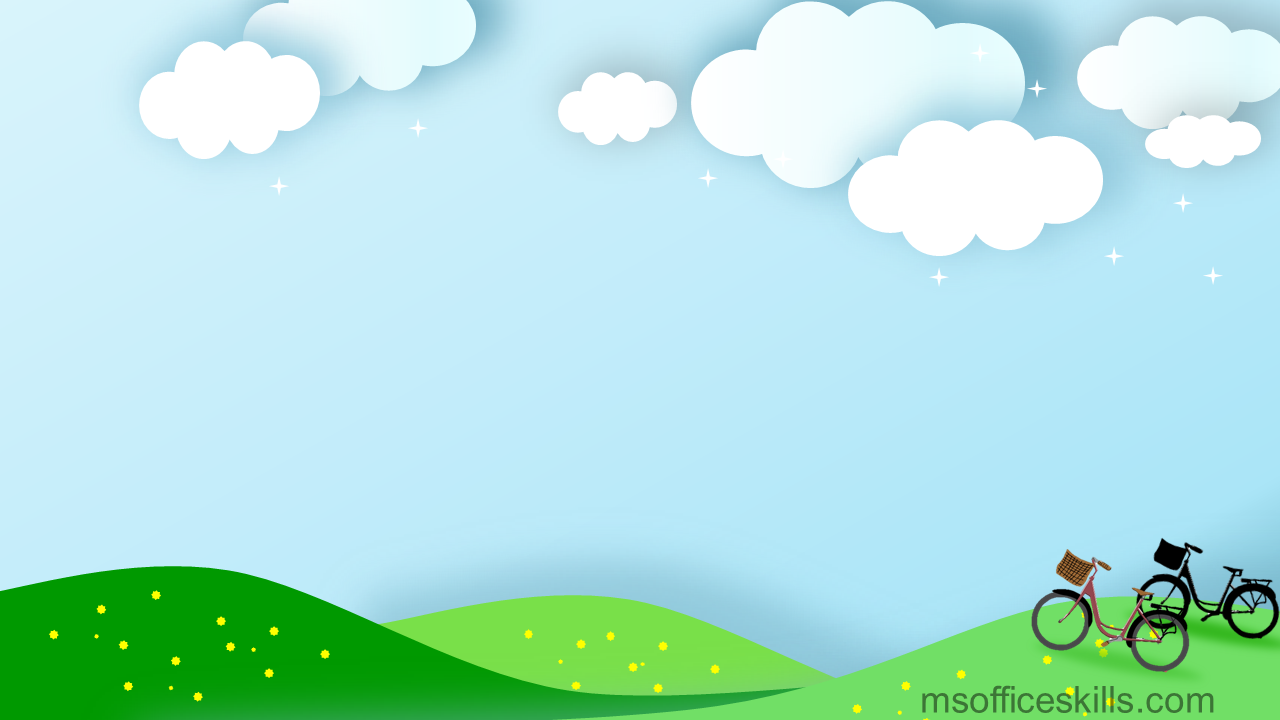 SỐNG ĐƠN GIẢN
Kiên trì tập thể dục mỗi ngày.
19
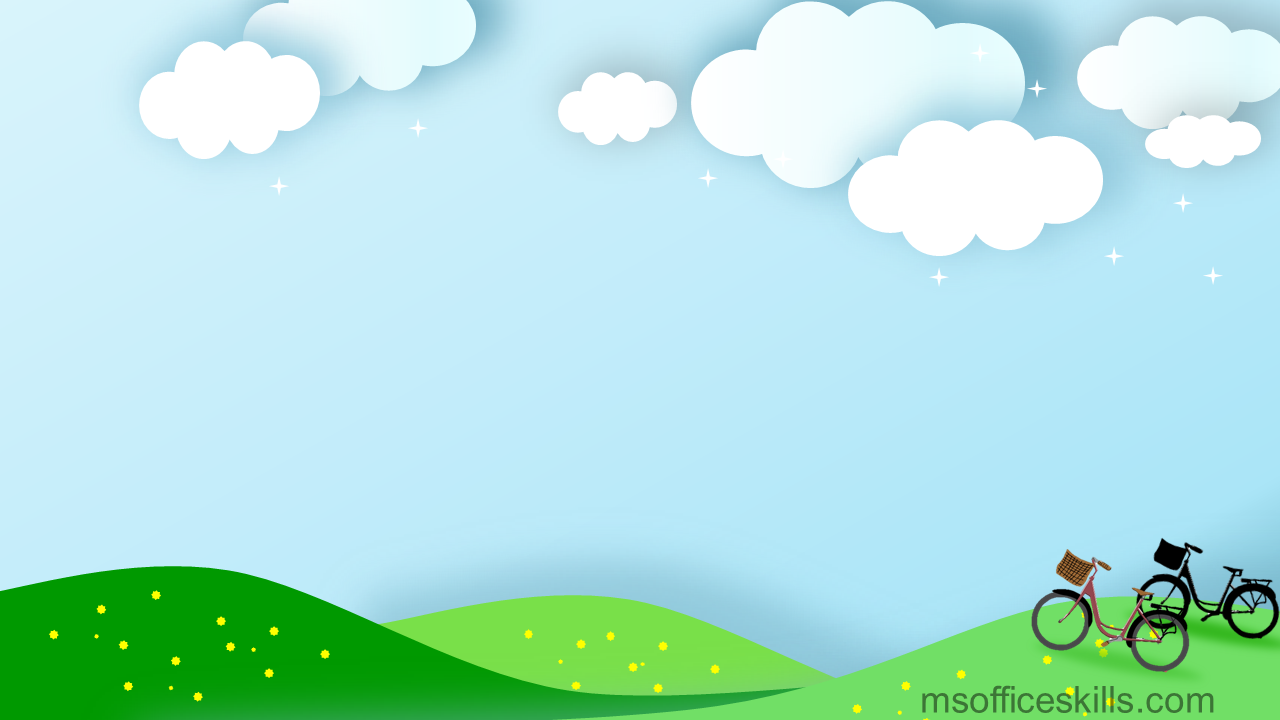 SỐNG ĐƠN GIẢN
Chuẩn bị những thứ bạn sẽ sử dụng vào ngày hôm sau vào đêm hôm trước. Đừng sáng hôm sau thức dậy và tìm kiếm mọi thứ trong vội vã để rồi “quên trước quên sau”.
20
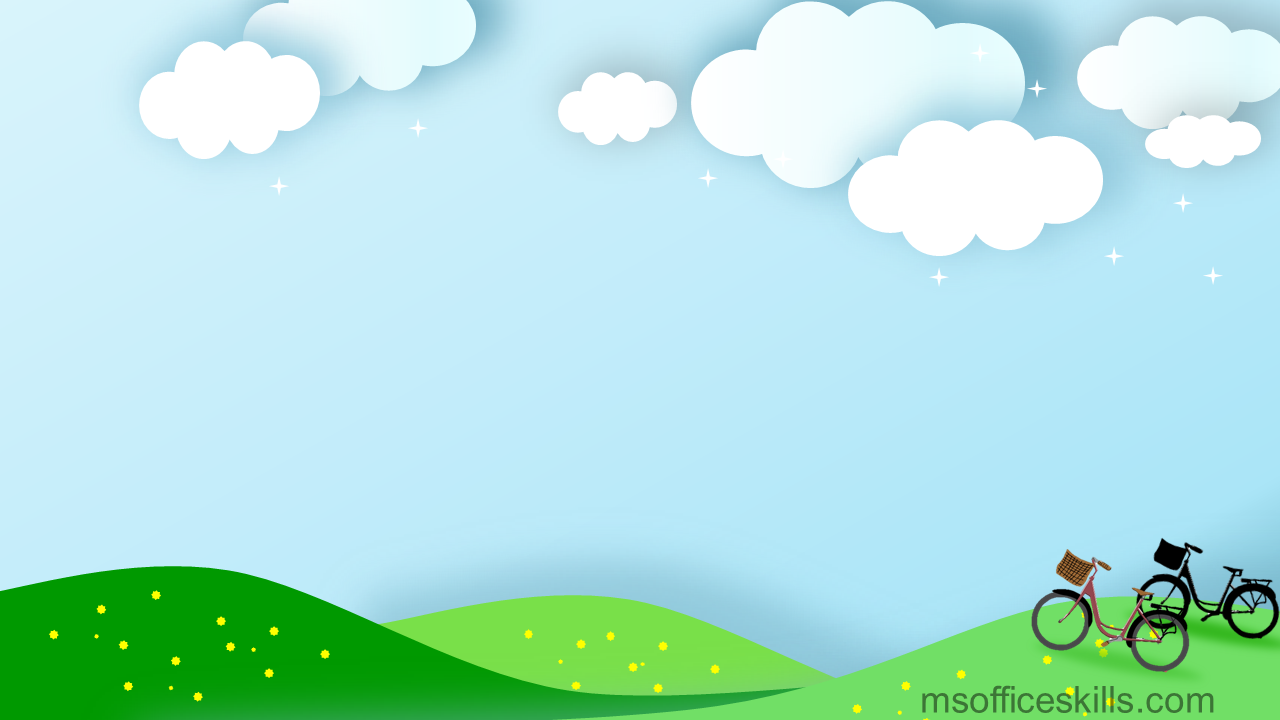 SỐNG ĐƠN GIẢN
Rèn luyện thói quen không nhìn vào điện thoại vài phút một lần. Điện thoại và mạng xã hội đã dần khiến nhiều người trong xã hội ngày nay mất đi khả năng tập trung vào việc đang làm. Do đó, người sống thông minh là phải phân biệt được tốt xấu, lợi hại. Điện thoại rất quan trọng, nhưng nó không phải là thứ lúc nào cũng ở trong tâm trí chúng ta.
21
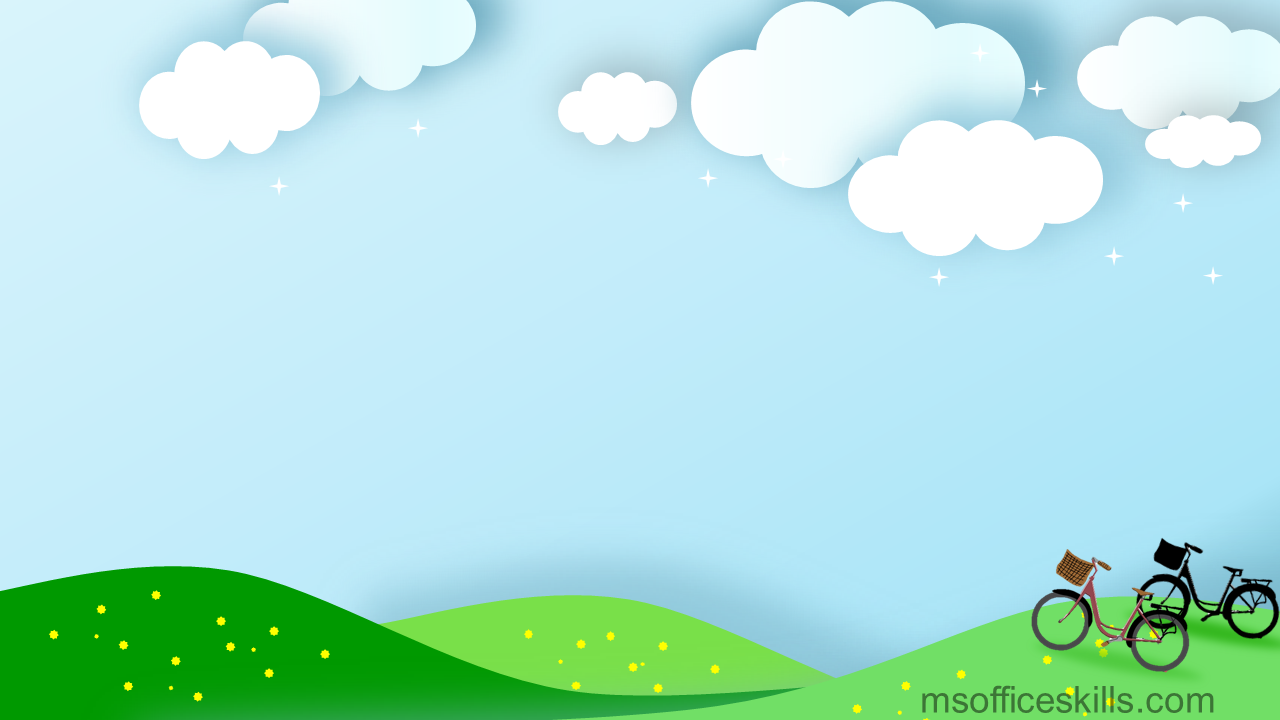 SỐNG ĐƠN GIẢN
Tự khích lệ bản thân mỗi sáng thức dậy. Mỗi ngày đều là sự khởi đầu mới, hãy bắt đầu bằng những ý nghĩ “Tôi xinh đẹp”, “Tôi tài năng”, “Tôi chắc chắn làm được”... Bởi lẽ, người biết yêu thương chính mình mới được phép sống hạnh phúc.
22
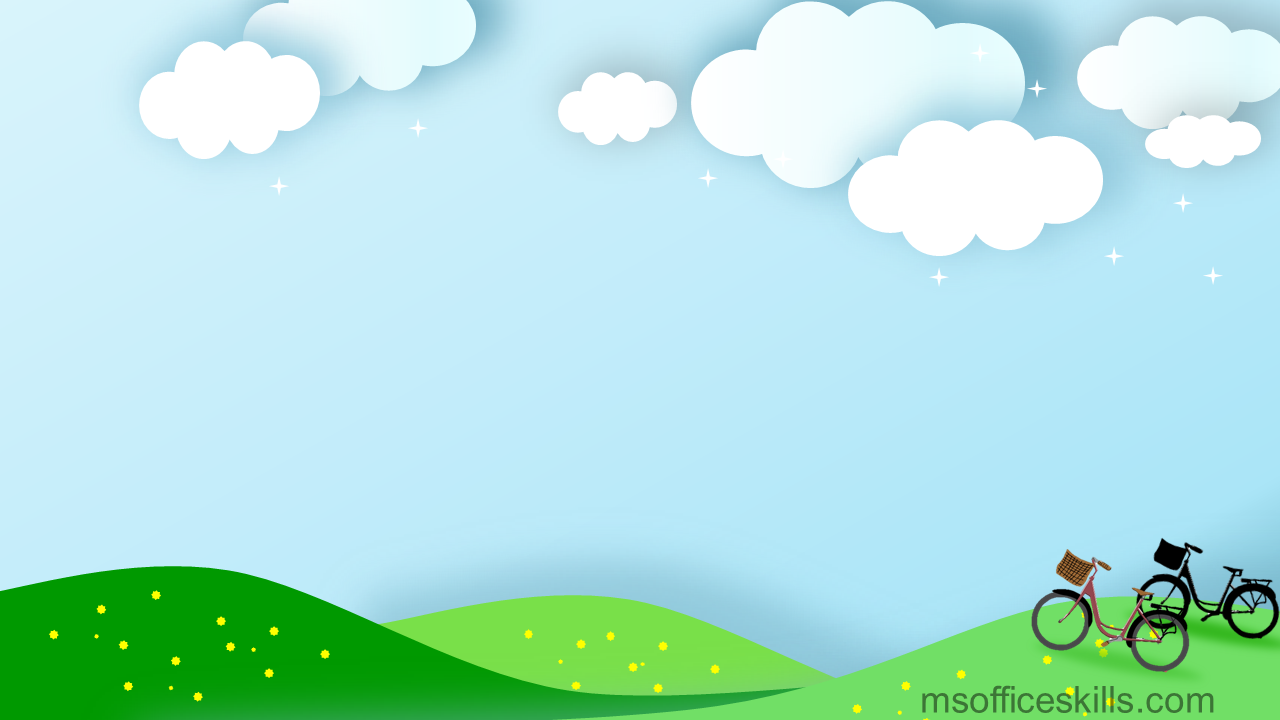 SỐNG ĐƠN GIẢN
Ăn đủ bữa, ngủ đủ giấc. Dù bận rộn đến đâu cũng phải ăn đủ ba bữa. Ngày ăn ba bữa là thái độ sống và trách nhiệm với sức khỏe của bản thân.
23
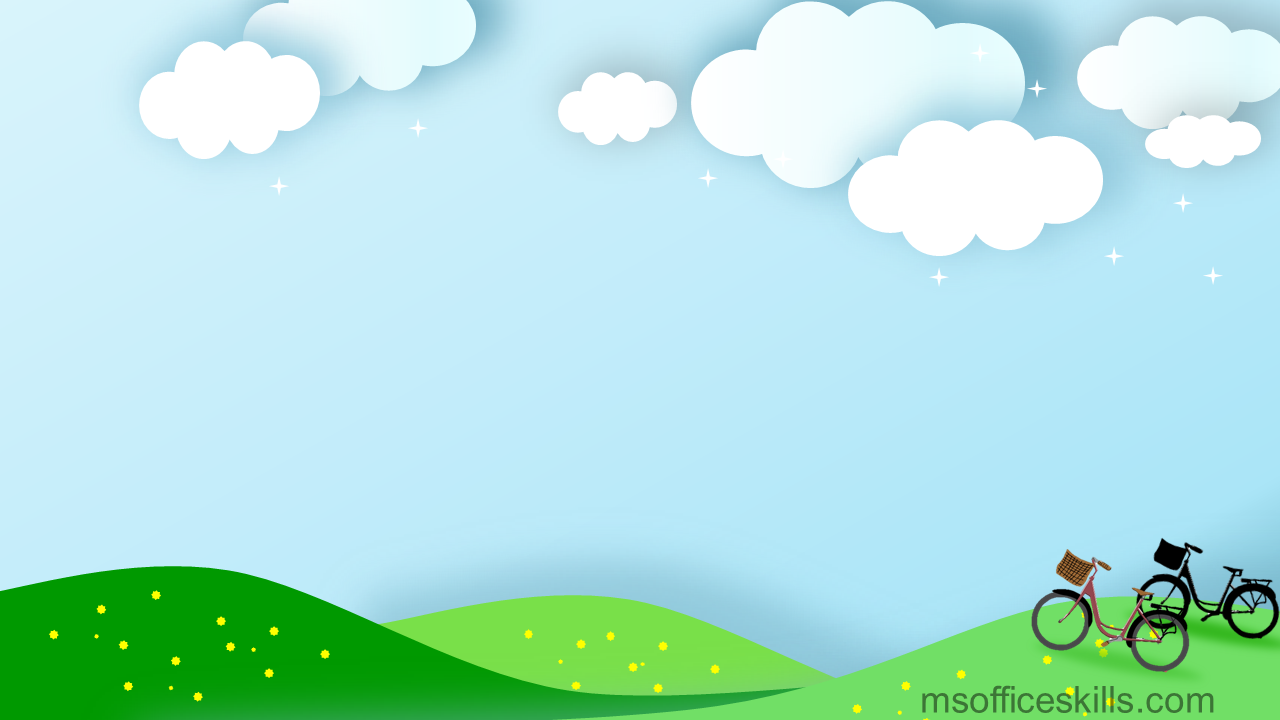 Đọc mở rộng theo thể loại
LỐI SỐNG ĐƠN GIẢN – 
XU THẾ CỦA THẾ KỈ XXI
(Chương Thâu)
Phát triển bản thân không phải lúc nào cũng là học tập thật nhiều, rèn luyện kỹ năng chuyên môn, lấy được số điểm tốt hay tấm bằng cao… mà lại là rèn luyện cho mình những thói quen tốt, đơn giản và bình thường mỗi ngày. Hãy là một người sống có chất lượng và tạo ra giá trị từng phút giây.
HÃY SỐNG ĐƠN GIẢN ĐỂ HẠNH PHÚC NHẤT THẾ GIỚI!
24
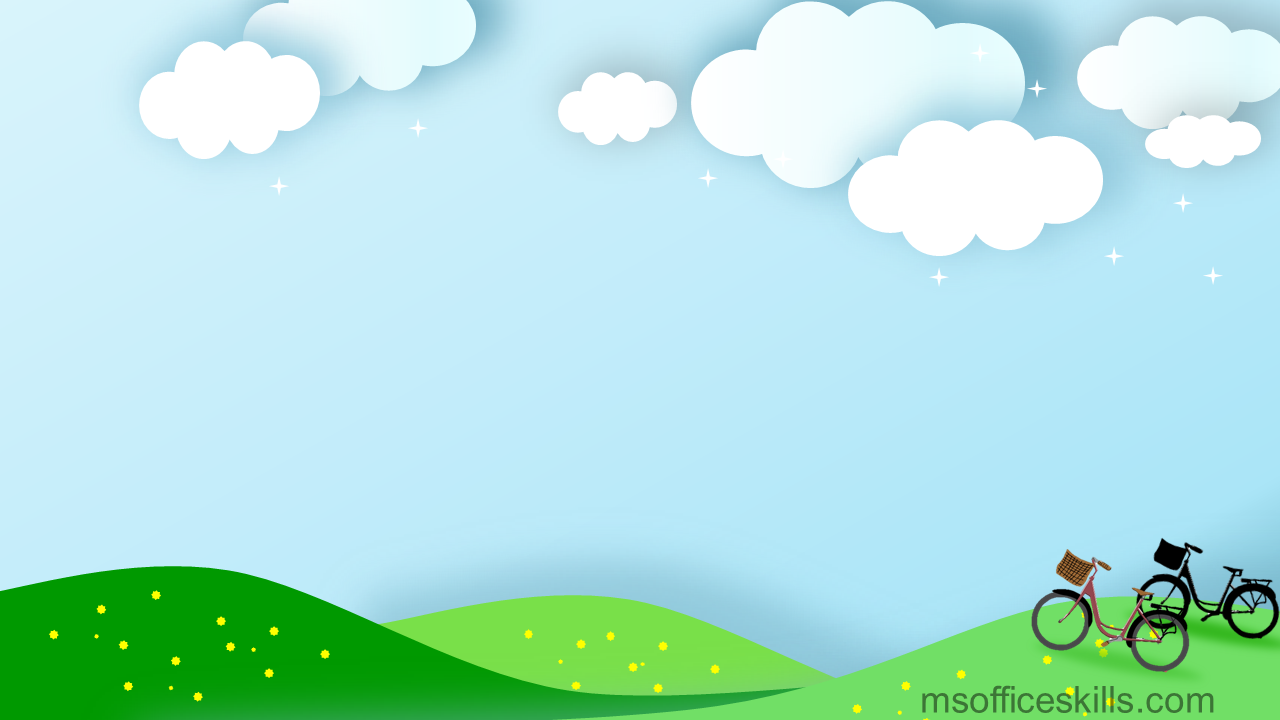 CHÚC CÁC EM HỌC TỐT!
25